Providing same day, observed ART to newly diagnosed HIV+ outpatients is associated with improved virologic suppression
Christopher D. Pilcher, Hiroyu H. Hatano, Aditi Dasgupta, Diane Jones,  Sandra Torres, Fabiola Calderon, Erin Demicco, Wendy Hartogensis, Clarissa Ospina-Norvell, Elvin Geng, Monica Gandhi, Diane Havlir

University of California, San Francisco 
San Francisco General Hospital
Rapid Initiation of ART
Delivering ART as early as possible after diagnosis:  
improves morbidity and mortality in all stages of infection
reduces transmission 
in acute HIV infection: limits reservoirs and hyper-infectivity
Can ART be begun at the moment of diagnosis?
[Speaker Notes: Speak about Rapid initiation of ART.   
After a new diagnosis of HIV infection, the speed with which ART is delivered can be critical to achieving the clinical and prevention benefits 
We asked the question: can ART be begun on the same day that patients have just learn of their diagnosis, without compromising long term effectiveness?]
Milestones of care: San Francisco General Hospital
1st Clinic Visit
Registered
Insured
Housing/SU/MH 
Counseling
Labs
Viral load suppressed
Adherence
Retention
HIV+ Diagnosis
Disclosure
Referral
Scheduling
1st PCP Visit
Medical evaluation
ART criteria met
ART Prescribed
ART taken
Time from diagnosis   
[Speaker Notes: Engaging patients in lifelong daily drug therapy is not simple. Shown here is a model illustrating key milestones in the process of engagement in outpatient HIV care, as patients move from HIV diagnosis, meeting and registering at the clinic, ultimately meeting their primary HIV provider and finally having ART prescribed.  
It is well understood that establishing enduring engagement in care requires HIV education, counseling and support are critical; as are rapid establishment of insurance benefits, social needs such as housing, substance use and mental health treatment.  At San Francisco General Hospital as at other well-resourced clinics these needs are attended to by a multidisciplinary team of medical, nursing and social work providers beginning with patients’ first contact with the clinic.]
Milestones of care:SFGH, 2006-2013
1st PCP
 Visit
Viral load 
suppressed
Referral
1st Clinic 
Visit
ART 
Prescribed
2006-2009
CD4-guided ART
128
218
2010-2013
Universal ART
37
132
Days since Referral
[Speaker Notes: Even with such resources this process takes time. 
Using this engagement model we assessed the time to achieving specific care milestones in our clinic. 
*In 2006 to 2009 at our center when CD4-guided treatment was in force, it took an average of 128 days for patients to start ART and 218 days (or nearly 9 months) to achieve the WHO threshold of <200 copies/mL.
*After 2010, when San Francisco moved to universal ART ahead of national guidelines, the average time to achieving viral suppression was reduced to approximately 132 days (or 4 ½ months)]
The SFGH RAPID Model
1st Clinic Visit
Registered
Insured
Housing/SU/MH 
Counseling
Labs
Viral load suppressed
VL monitoring
Adherence
Retention
HIV+ Diagnosis
Disclosure
Referral
Scheduling
1st PCP Visit
Medical evaluation
ART criteria met
ART start 
Pills taken
RAPID visit: ART start
Disclosure, counseling
Registration
Insurance
Housing/SU/MH
Labs
Counseling
Medical eval
PCP Visits
VL monitoring
ART mgment
Adherence
Retention
[Speaker Notes: To drive this time to zero, we developed an intervention program we called RAPID to enable same day initiation of ART:  
Conceptually, the RAPID model differs from standard practice by 
attempting to have the first visit to our clinic within 24 hours of initial diagnosis; 
by offering ART at that appointment prior to labs being obtained—even as some aspects of care (such as housing or substance use treatment) are just beginning.  
And changing the task of the first primary care appointment from initiating ART to that of managing and monitoring ART that has already been begun on day 1 by another covering provider.]
RAPID Demonstration ProjectJuly 2013-December 2014
Overall feasibility of a health systems intervention  for same-day outpatient ART for newly diagnosed HIV infection 
Deployed in context of extensive existing services for navigation, linkage and retention
Initially targeted to new patients with acute HIV infection (HIV Ab – within 6 months)
Extended in 2014 to include active 0I, CD4<200
[Speaker Notes: Today we are reporting the results of our Demonstration Project begun in July 2013 to determine the overall feasibility of the RAPID health systems intervention to facilitate this ART first model.  
The intervention was initially available only to patients with evidence of acute or possible acute HIV infection but was expanded halfway through the Demo project to include other patients with active OI or CD4 counts <200.]
RAPIDIntervention Components
Facilitation of same day appointments
Flexible scheduling for providers (on-call back-up)  
ART regimens pre-approved for use prior to genotyping or lab testing 
Available as 5 day starter packs
Accelerated process for health insurance initiation
Recommendation for 1st dose to be taken observed in the clinic
[Speaker Notes: Intervention components included same day appointments and flexible provider scheduling; ART regimens for use without genotypes or lab testing were pre-approved by a clinician committee and starter packs were available while insurance benefits were being arranged.
Patients were offered ART that day and if they agreed this was offered to be taken in the room observed, together with their provider.]
RAPID Evaluation Objectives
Acceptability: 
Acceptance of same day ART, overall ART uptake
Transfer of care, provider switches   
Safety
Excess ART modifications
ART toxicity
Potential impact: 
Time-to-virologic suppression <200 copies/mL
[Speaker Notes: To determine feasibility we measured acceptability, safety and potential impact of the RAPID approach.]
Methods
Electronic medical record review
Analyses included only patients with new diagnosis of HIV infection, initiating first HIV care as an outpatient  
Outcomes for RAPID patients compared with others receiving standard care at  SFGH
Time to event analyses used Kaplan Meier analysis to account for variable length of follow-up and censoring
[Speaker Notes: This planned evaluation used record reviews as the chief source of data; we considered outcomes of RAPID and non-RAPID participants who were new diagnoses and initiating first HIV care as outpatients—so that inpatients and patients transferring care were not included.  Time-to-event analyses used KM analysis to account for variable followup.]
New SFGH patients, RAPID era: 2013-4
[Speaker Notes: During the program era a total of 86 new outpatients met these criteria, of whom 39 received the RAPID intervention. 
Our newly positive patients in both groups were predominantly men of color; a quarter were homeless and
none had private health insurance.]
RAPID era 2013-4: transmitted resistance and drug regimens
[Speaker Notes: CD4 counts were high and overall 41% of our new HIV positive clients had evidence of acute HIV infection or possible acute infection with a negative test in the past six months.  As expected acute cases and consequently baseline viral load were higher in the RAPID group. 
Some transmitted drug resistance was present in over a quarter of patients in both groups, predominantly high level NNRTI resistance]
Uptake of same-day ART
90%
95%
% on ART
Days after ART offer/clinician visit
[Speaker Notes: When offered same day ART, it was impressive that patients wanted it.  As shown here, 90% patients offered same-day ART through RAPID chose to take ART that day; 95 percent by the next day. Anecdotally, patients’ reactions to leaving the first visit on ART were strongly positive.]
RAPID program era 2013-4: 
acceptability and safety
*all outcomes determined as of last followup (up to 18 months post referral)
[Speaker Notes: Indicators of ART acceptability including rates of engagement in care or provider switches were highly favorable. 
We did note an increase in the number of ART modifications in the RAPID group, though these were predominantly simplification of regimens following HLA testing.  There was no evidence of increased drug toxicity or treatment failure.]
Time to VL suppression by ART initiation strategy: SFGH 2006-2014
RAPID
Universal ART
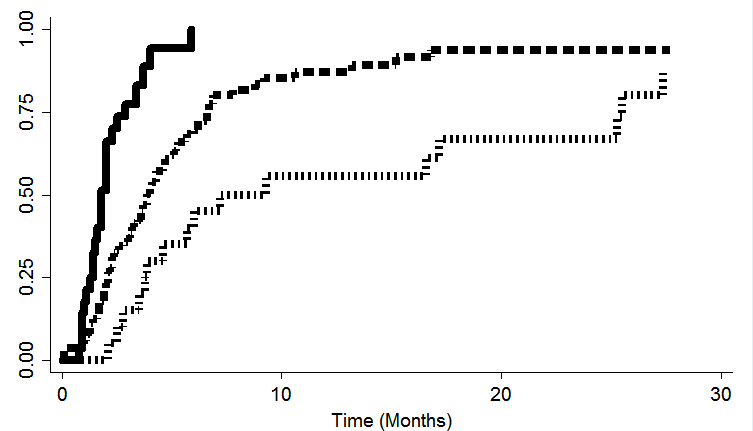 CD4-guided ART
Proportion
<200 copies
RAPID vs. universal ART
P<0.001
[Speaker Notes: In terms of virologic suppression.  The time from clinic referral to a patient achieving a plasma viral load of 200 copies or less was compared for patients in RAPID with patients receiving ART in the universal treatment era and in the CD4 guided ART era.  The median time to suppression was reduced from 4.2 months in the universal ART group to 56 days, or 1.9 months in patients receiving the RAPID intervention.  This difference was highly statistically significant.]
Engagement Timeline, SFGH
1st PCP
 Visit
Viral load 
suppressed
Referral
1st Clinic 
Visit
ART 
Prescribed
CD4-guided
(2006-9)


Universal
(2010-3)


RAPID
37
132
1
56
[Speaker Notes: This shortening was attributable in part to the immediate start of ART.  This is shown on the bottom panel of this figure by the elimination of the red referral period and the occurrence of the first primary care appointment well after patients were on ART.  However we noticed that the time from ART start to suppression—the green bar-- was actually significantly shorter in the RAPID group when compared with the universal treatment era.  
This might relate to more frequent use of integrase inhibitors (used by 2/3 of RAPID patients), more frequent acute HIV, but might also be relate to the RAPID program practice of giving starter meds in the clinic-- eliminating delays in picking up prescribed meds and taking them]
Conclusions
It was feasible to implement same-day ART initiation for outpatients with newly diagnosed HIV in a well resourced, public health clinic setting.
Same day ART was highly acceptable to both patients and providers
Same day ART was associated with improved rates of virologic suppression 
No excess toxicity or other adverse effects of starting ART immediately at the first visit were seen
Expansion of the RAPID model citywide in 2015
[Speaker Notes: WE conclude that It was feasible to implement same-day ART initiation for outpatients with newly diagnosed HIV in a well resourced, public health clinic setting.
Same day ART was highly acceptable to both patients and providers
Same day ART was associated with improved rates of virologic suppression 
We observed no excess toxicity or other adverse effects of starting ART immediately at the first visit
Based on these results we are working now to expand RAPID citywide in San Francisco.]
Acknowledgments
Our patients!
SFGH RAPID Program
Hiroyu Hatano
Diane Jones
Clarissa Ospina-Norvell
Sandra Torres 
Fabiola Calderon
Monica Gandhi
Getting to Zero Consortium
Diane Havlir
Susan Buchbinder
Tim Patriarcca
Oliver Bacon
UCSF Options Project
Wendy Hartogensis
Lisa Harms
Kara Marson
Erin Demicco
Rick Hecht
 SFDPH
Stephanie Cohen	
San Francisco AIDS Foundation
Steve Gibson
NIMH
R3496606
San Francisco General Hospital
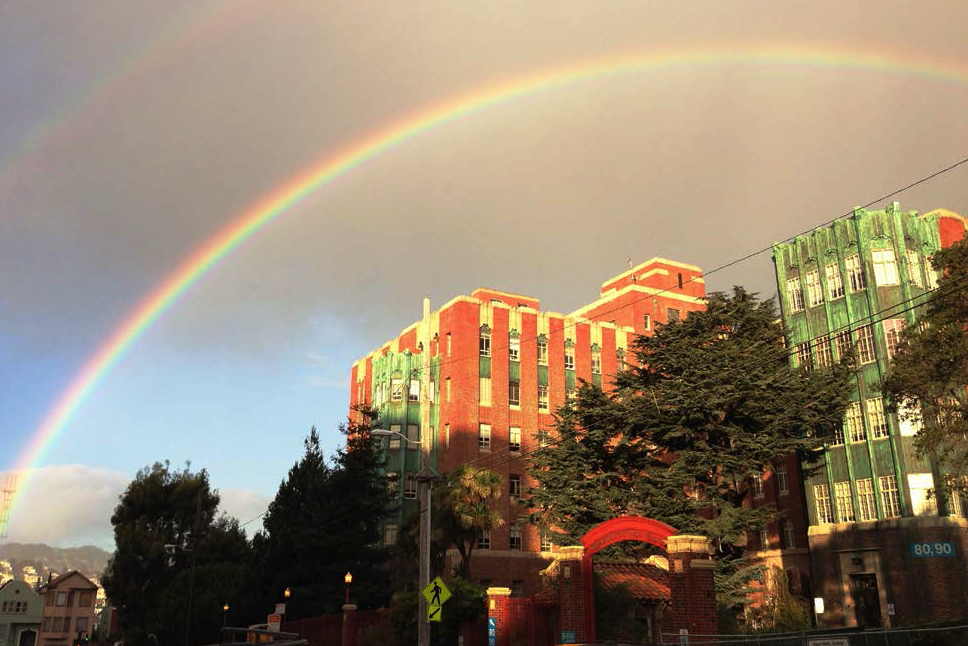 RAPIDAntiretroviral Regimens
Truvada + Dolutegravir		26 	(67%)
STRIBILD								7		(18%)
Truvada + Darunavir/r			4		(10%)
Truvada+Raltegravir			1		( 2%)
Triumeq								1		( 2%)
Engagement Timeline, SFGH
1st PCP
 Visit
Viral load 
suppressed
Referral
1st Clinic 
Visit
ART 
Prescribed
CD4-guided
(2006-9)

Universal
(2010-3)

Non-RAPID


RAPID